Figure 8. Differential expression of some actin regulating proteins in BL6 vs. FVB Smn2B/-mice. Immunoblot ...
Hum Mol Genet, Volume 25, Issue 20, 15 October 2016, Pages 4494–4506, https://doi.org/10.1093/hmg/ddw278
The content of this slide may be subject to copyright: please see the slide notes for details.
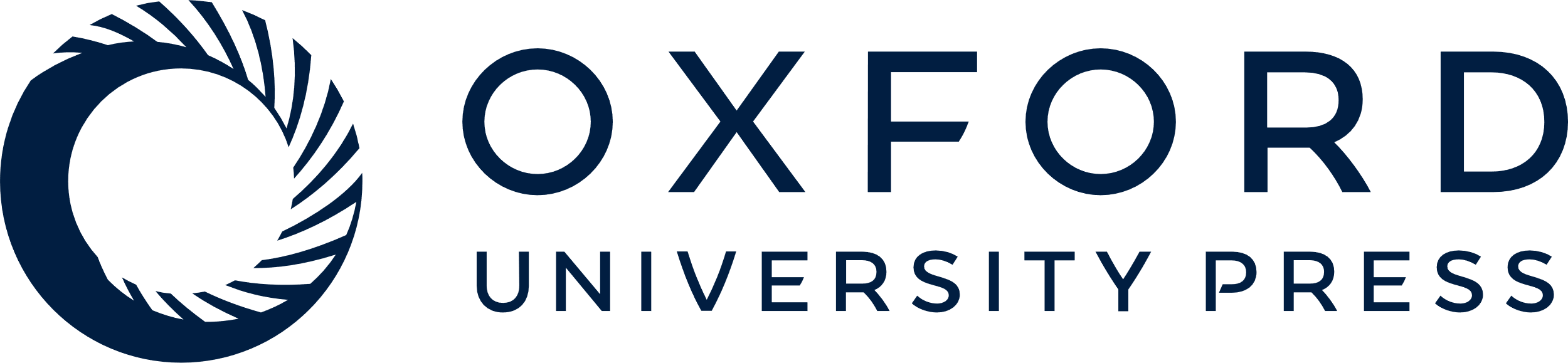 [Speaker Notes: Figure 8. Differential expression of some actin regulating proteins in BL6 vs. FVB Smn2B/-mice. Immunoblot analysis of lumbar spinal cord extracts of PND9 mice. (A and B) The ratio of phospho-cofilin (P-cofilin) to cofilin protein levels is increased in BL6 Smn2B/-mice compared to control mice (n = 3, unpaired t test, P < 0.05). However, there was no obvious differential regulation between the two genetic strains tested. (C and D) There is no difference in the level of profilin 1 between wild type and Smn2B/- mice. However, there is an increase in their levels in FVB mice compared to BL6 (n = 3, unpaired t test, P < 0.05). (E and F) Differential induction of plastin 3 in spinal cords of BL6 Smn2B/-mice. Plastin 3 levels are significantly higher in BL6 Smn2B/-mice comparing to their control wild types (n = 3, unpaired t test, P < 0.05). In FVB Smn2B/-mice however, the level of plastin 3 was not altered (n = 3, unpaired t test, P = 0.06). * indicates significant difference. NS = not significant.


Unless provided in the caption above, the following copyright applies to the content of this slide: © The Author 2016. Published by Oxford University Press.This is an Open Access article distributed under the terms of the Creative Commons Attribution Non-Commercial License (http://creativecommons.org/licenses/by-nc/4.0/), which permits non-commercial re-use, distribution, and reproduction in any medium, provided the original work is properly cited. For commercial re-use, please contact journals.permissions@oup.com]